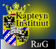 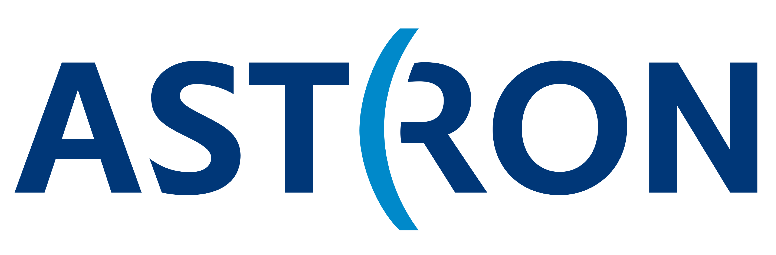 LOFAR



Ger de Bruyn

ASTRON, Dwingeloo   &  Kapteyn Institute, Groningen



Thanks to Heino Falcke for the many slides from his 

 “Dalfsen Conference Summary” 

(14-15 September 2011)
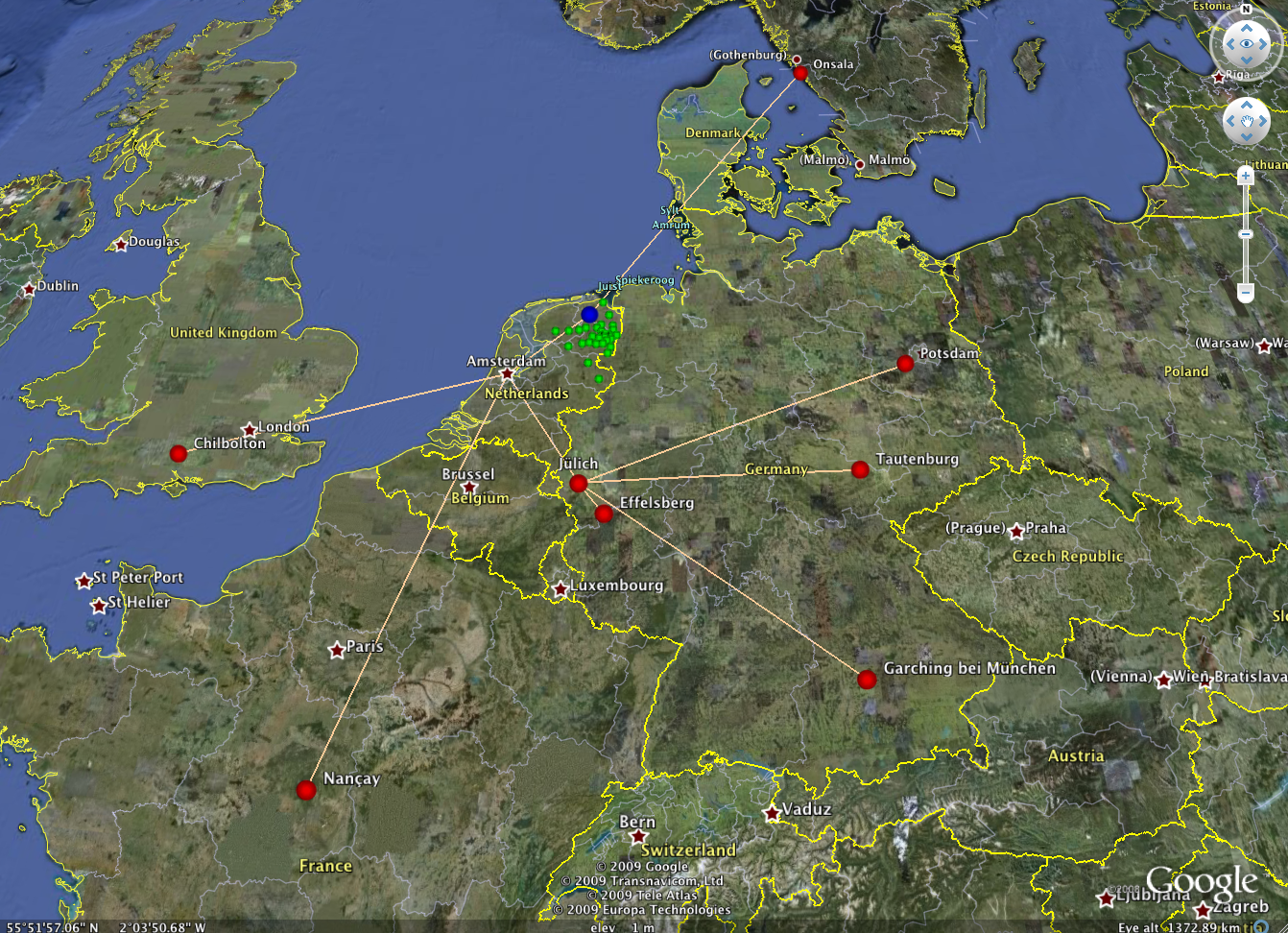 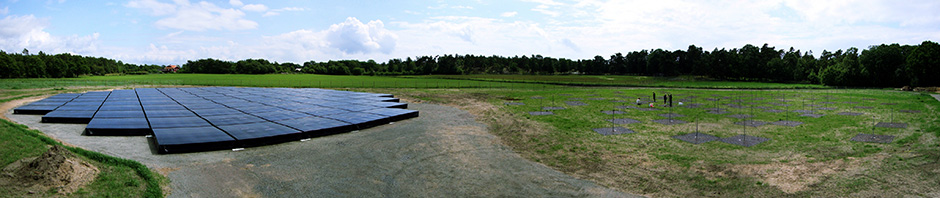 LOFAR Stations Across Europe
Onsala (SE)
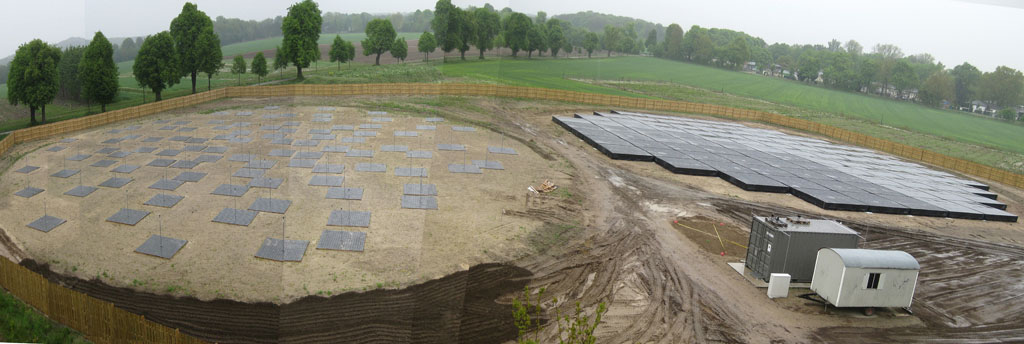 Chilbolton (UK)
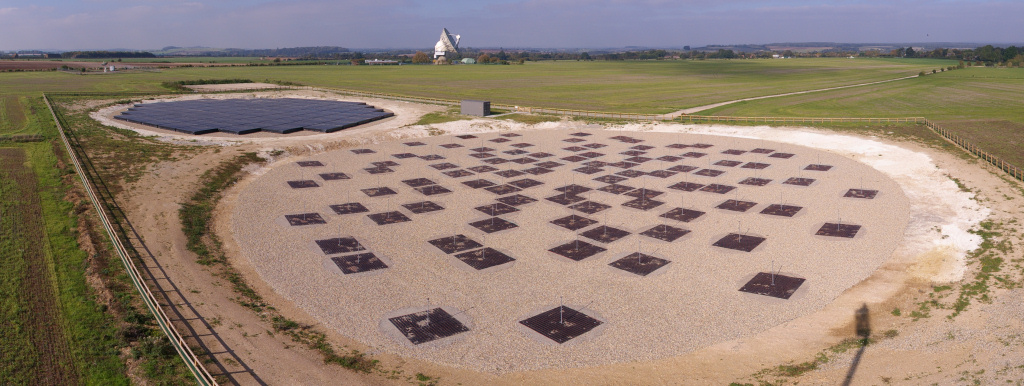 Potsdam (DE)
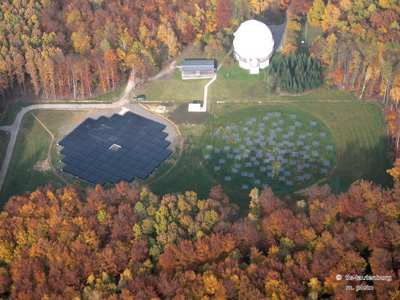 Tautenburg (DE)
Effelsberg (DE)
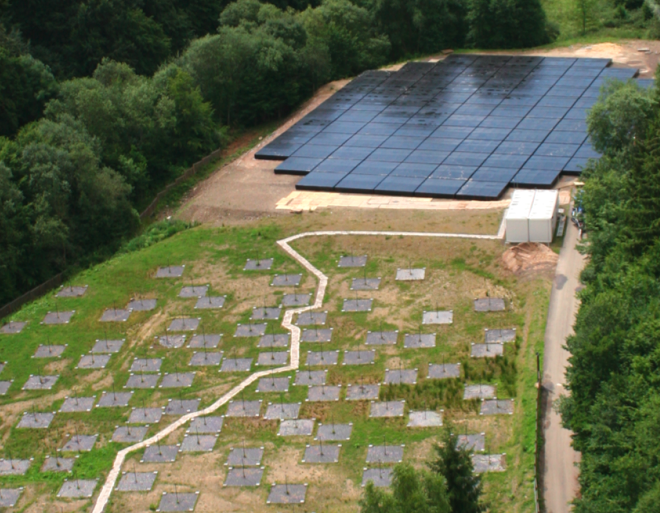 Nançay (FR)
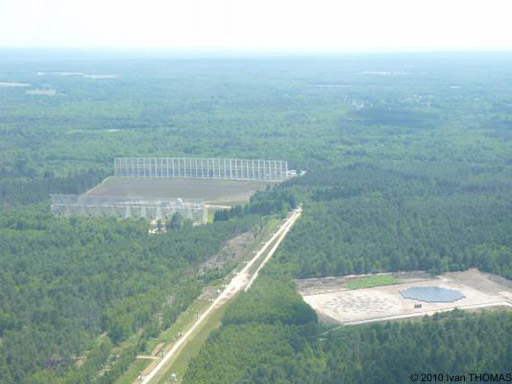 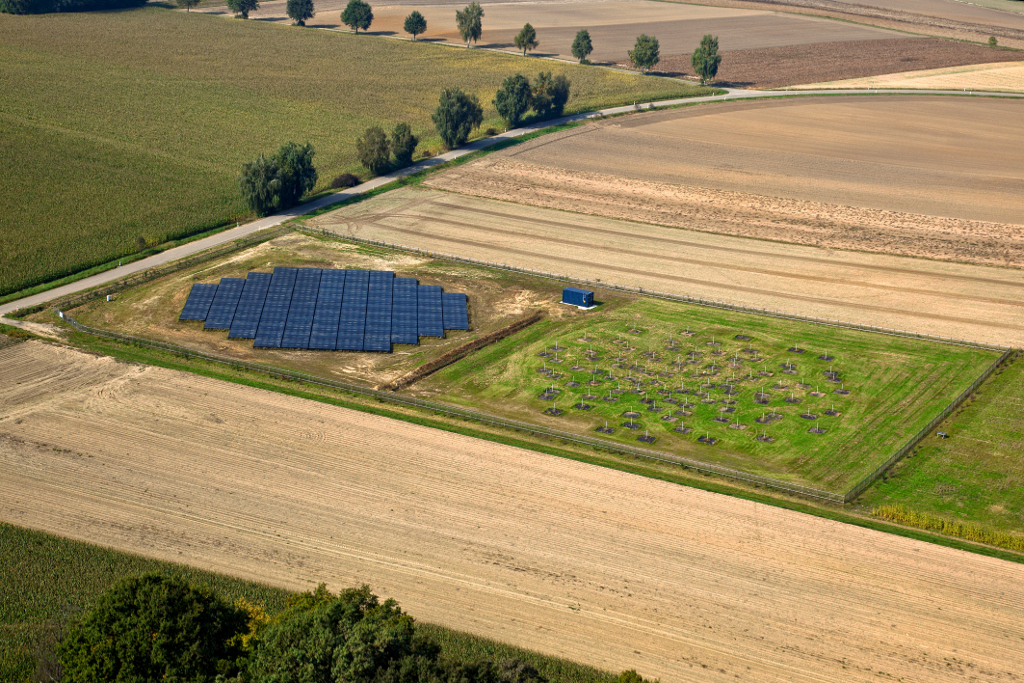 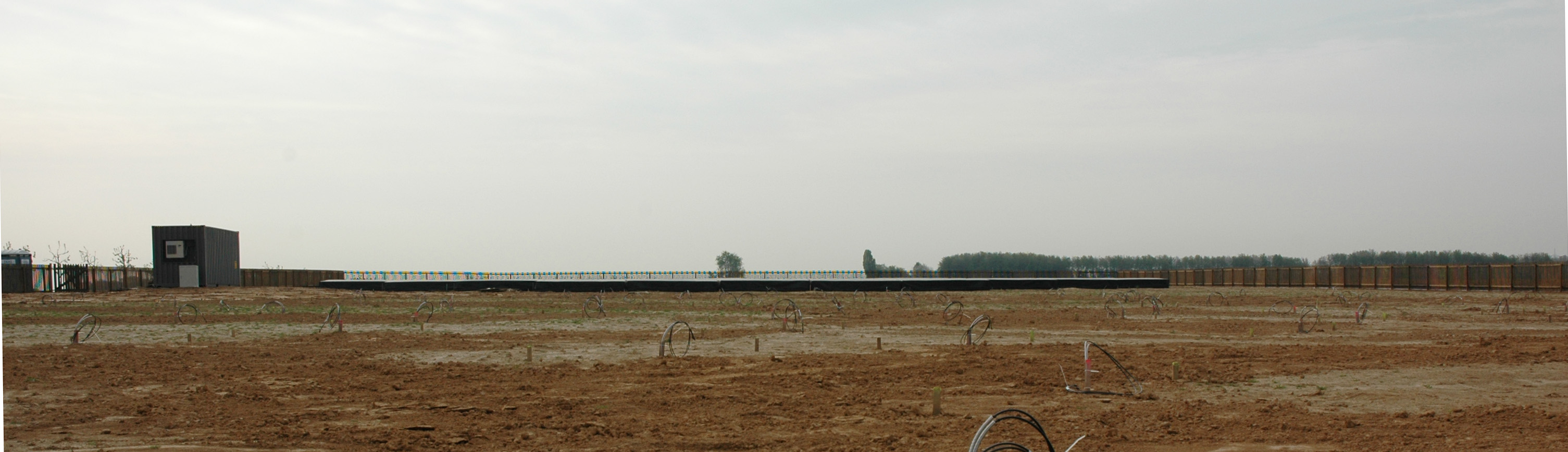 Jülich (DE)
Unterweilenbach (DE)
[Speaker Notes: There is an ILT with a legal structure, budget and financial contributions, documented science policy, organisational structure in place which hasn’t changed after a year!
European collaboration of rather diverse partners, it is bottom up, does many things that simply haven’t been done that way.
Lot of slack and extremely low efficiency, but that is almost unavoidable.]
LOFAR core configuration  (22 split-stations)
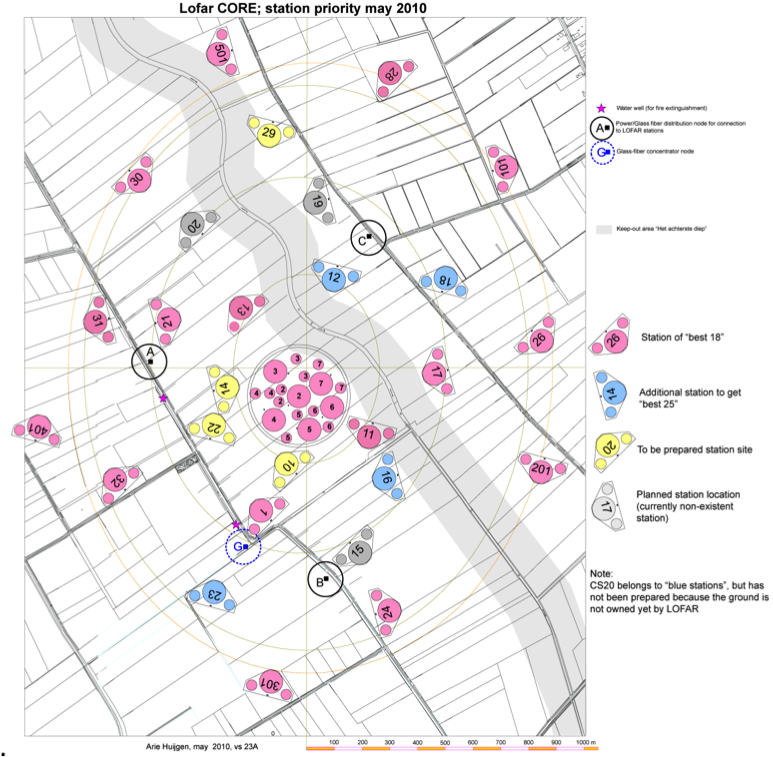 Dimension        2 x 3 km



The ‘superterp’
is  ~ 350 m diameter
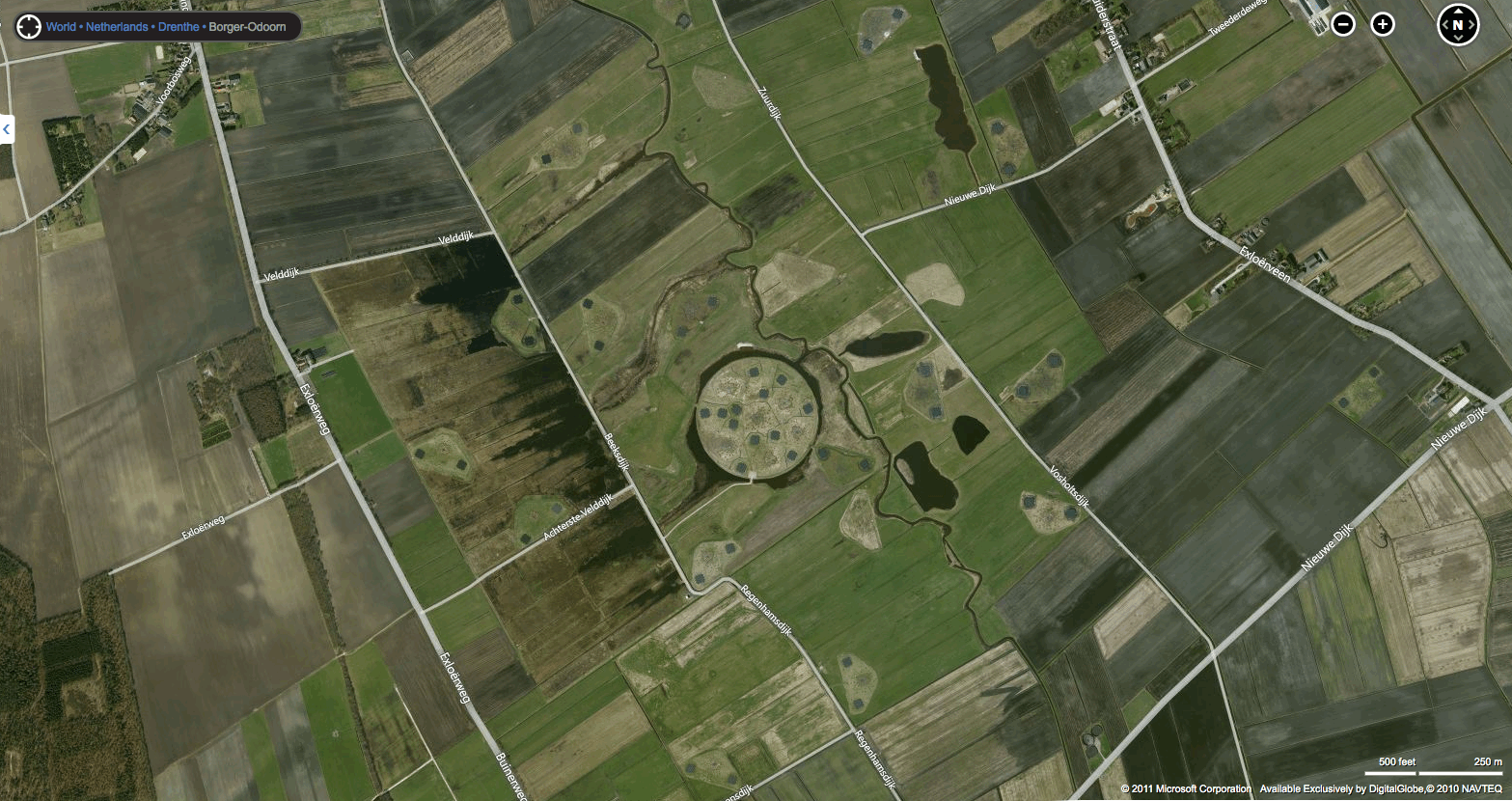 1000 m
The LOFAR superterp:   350 diameter     
6 LBA x 96 dual-dipoles,                         6 HBA x 2x24 tiles (4x4 dual-dipoles)
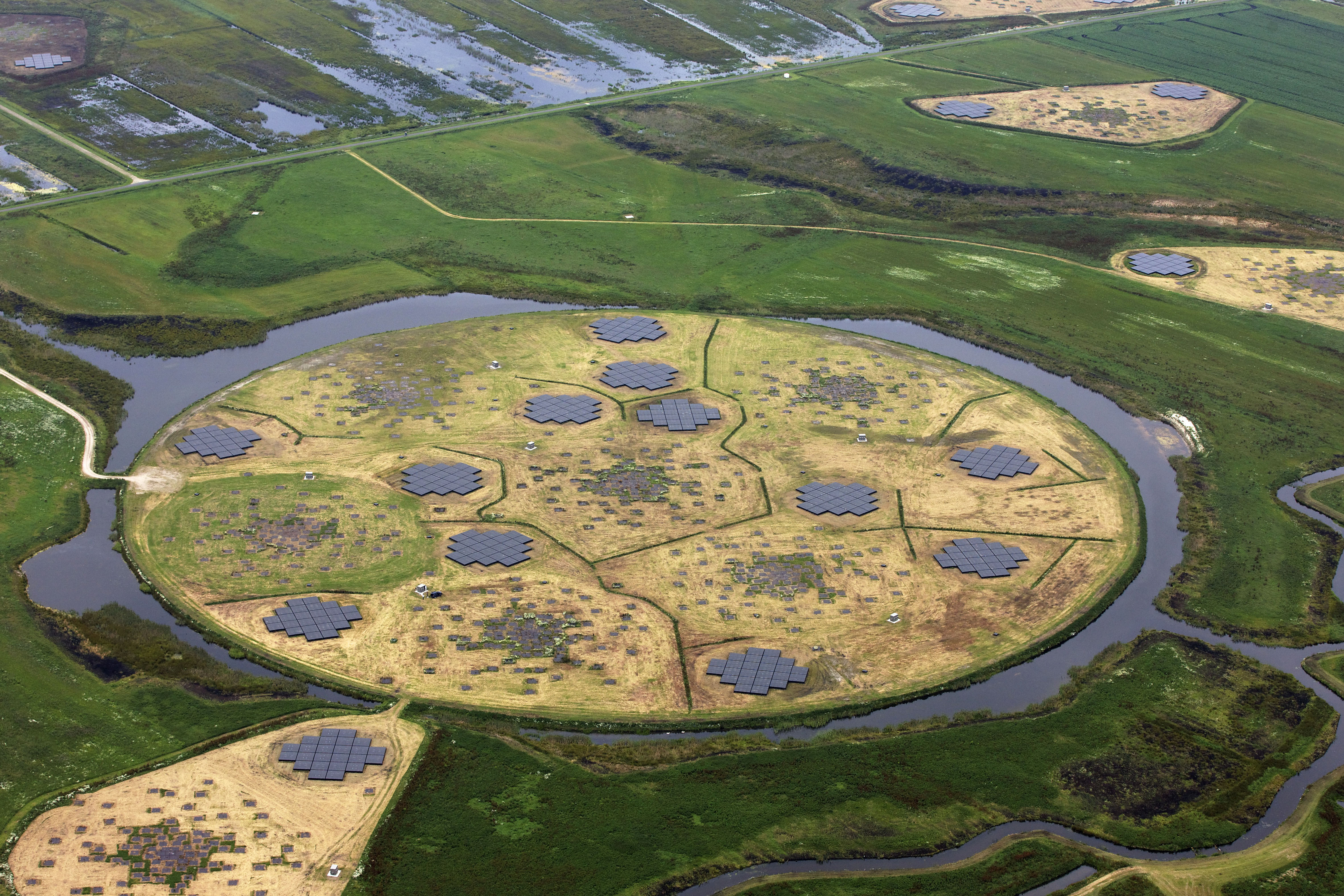 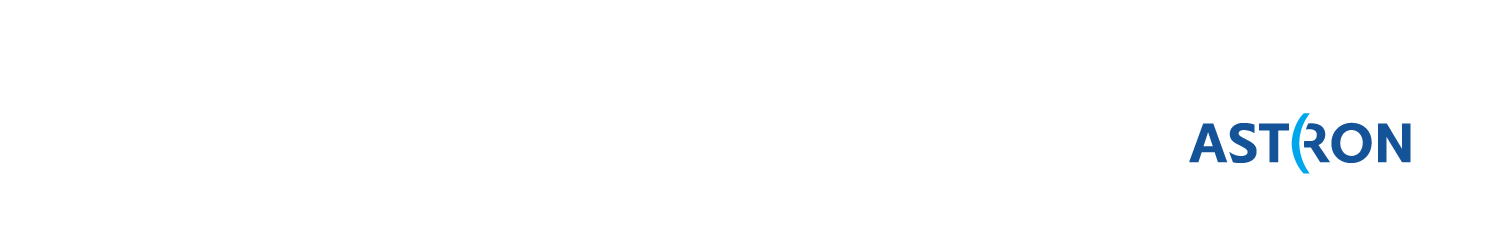 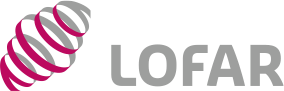 Tracking MSSS observations
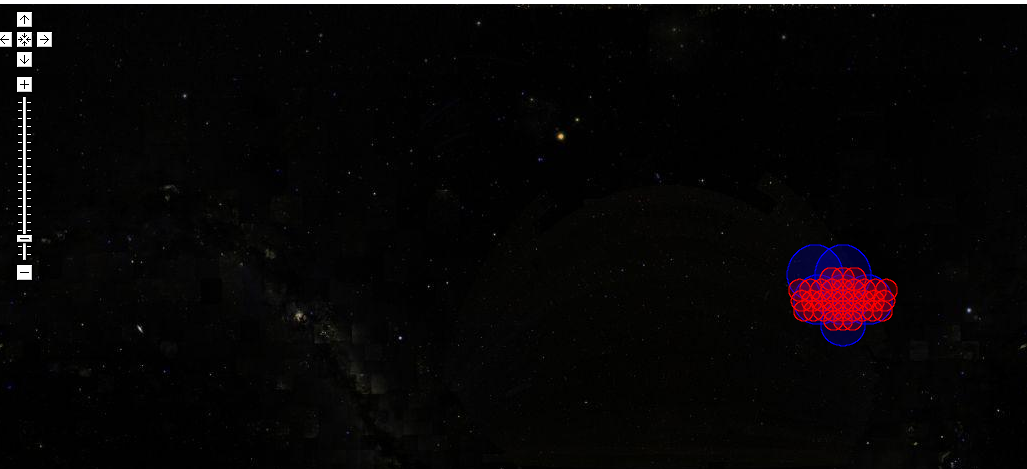 8hr of
MSSS-test
observations:
1% of MSSS sky
MSSS fundamentally a commissioning survey
Key roles:
Fill the initial GSM for calibration of arbitrary fields at arbitrary frequency in LOFAR bands
Multifrequency - need fluxes over wide LOFAR bands
Snapshot - spend little time to image the sky
Sky - cover the full LOFAR sky (dec ≳ 0 degrees)
Survey - provides output catalog of sources in the sky
Guide development of, and exercise observatory operations, processing software, imaging pipeline, (and commensal applications?)
George Heald / First Science with LOFAR / 14-09-2011
LOFAR calibration survey:    MSSS  has started
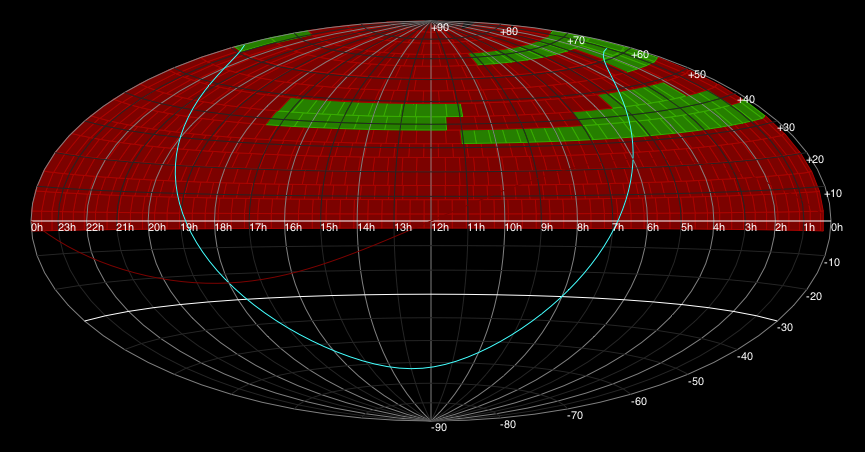 George Heald, AJDI, 9 Dec 2011
Deep Imaging EOR
de Bruyn, Labropoulos, Yatawatta
6h,  115-163 MHz,   25 stations (18(x2) CS + 7 RS)
13° x 13°
2° x 2°
Within factor ~1.2 of thermal noise!
Sagecal:  S. Yatawatta
[Speaker Notes: Fantastic! Scientifically crap???   (beam effects and deconvolution? Needs central source)]
Ionospheric effects in NCP  HBA-image
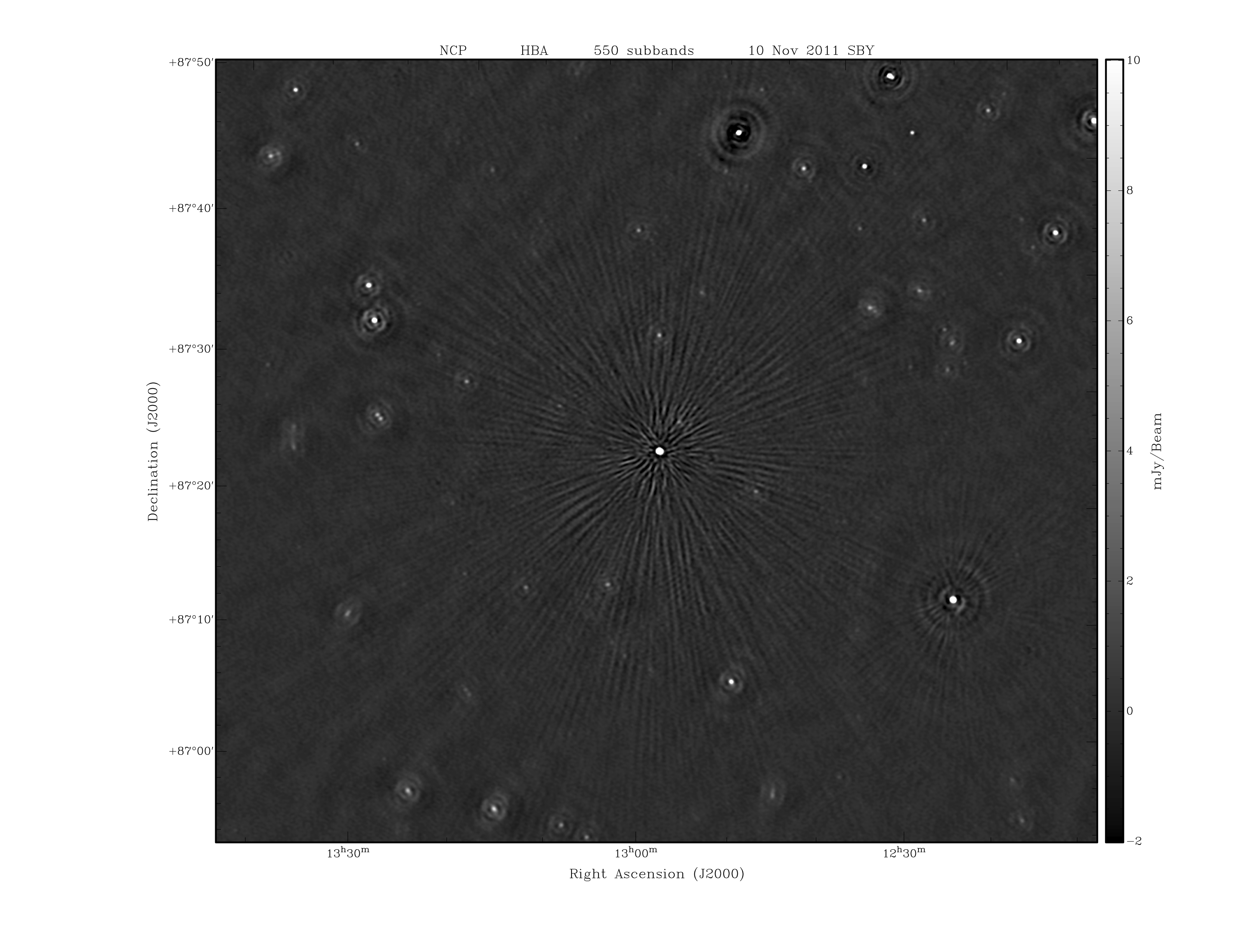 NCP

550 subbands     (of 0.18 MHz) 

~ 40 MHz x 18h


noise ~ 120  μJy
uv-coverage                  12h                   Dec +90o
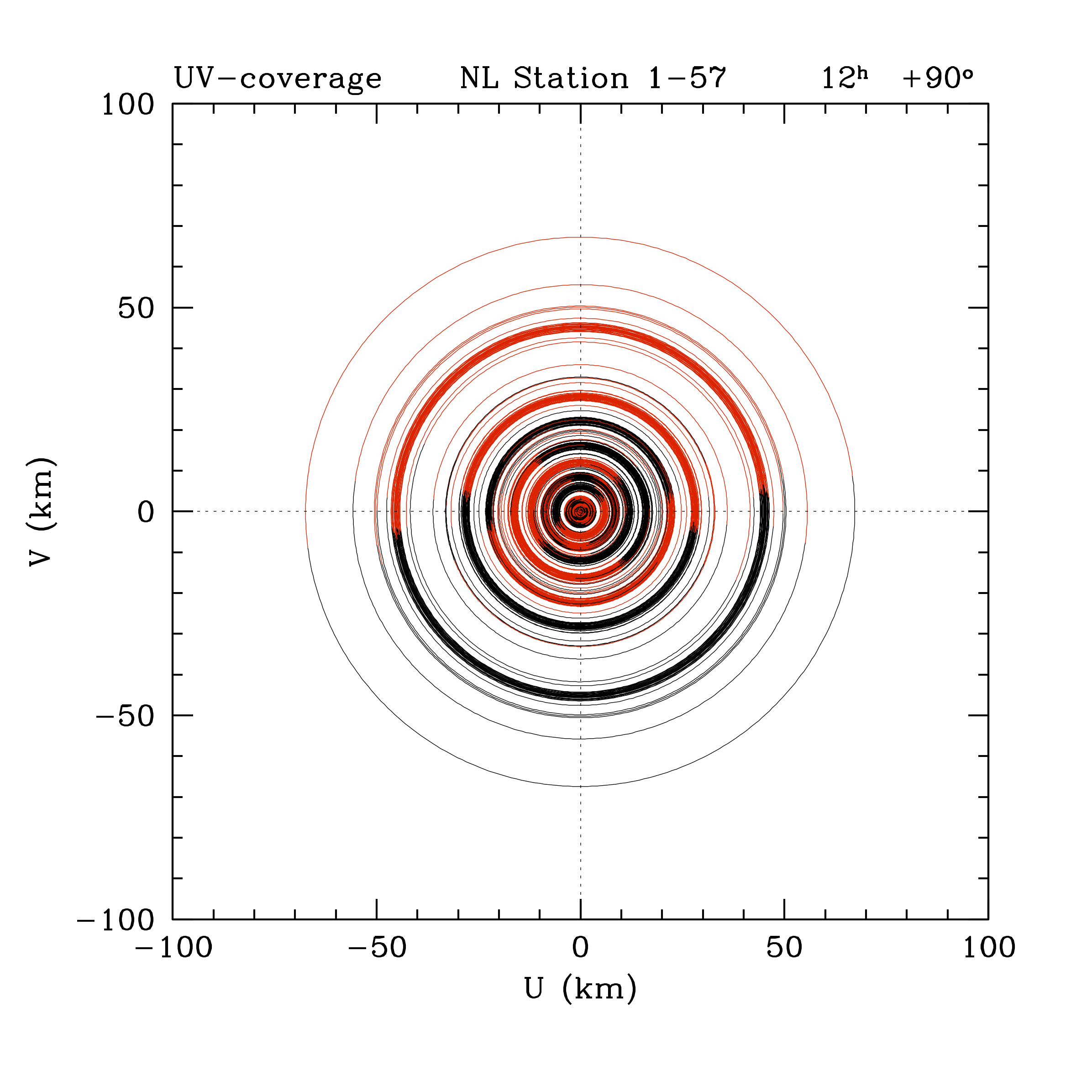 24x2 CS + 9 RS  
(1596 baselines) 



Longest baseline 
RS208-RS509  ~ 83 km 


But at NCP this is projected to  66 km
Taurus A with international baselines
1 Core station, 7 remote stations, 2 international stations
O. Wucknitz
Detection of central source (Crab pulsar)
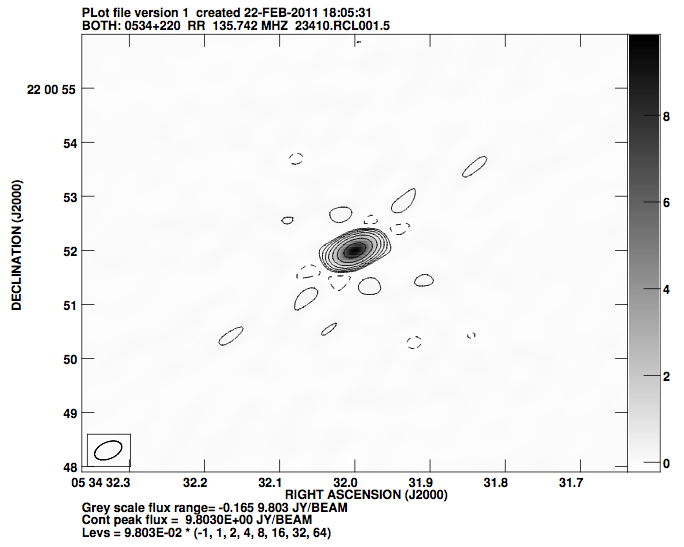 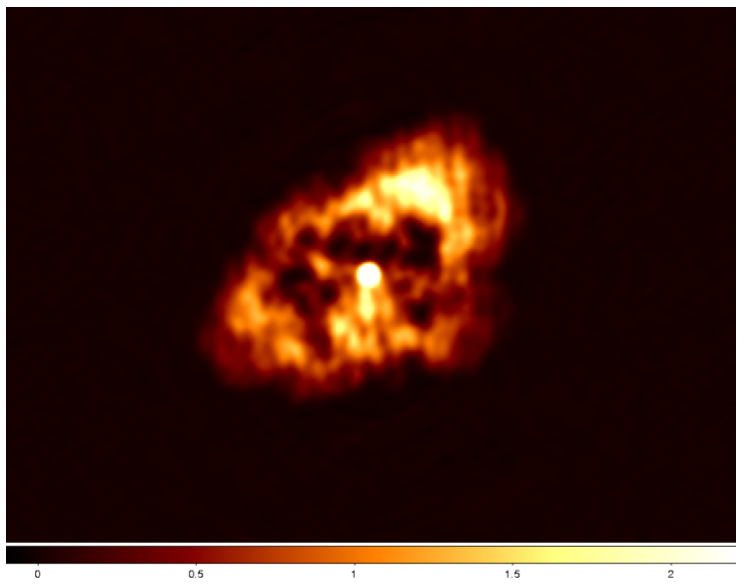 [Speaker Notes: ingenious strategy, needs circular pol, need 5 people to jump on this and embrace this technique]
Polarized structure in Fan Region with RM synthesis
Talk by  Manu Orru
Imaging of galaxies
Talk by David Mulcahy
[Speaker Notes: One sideband]
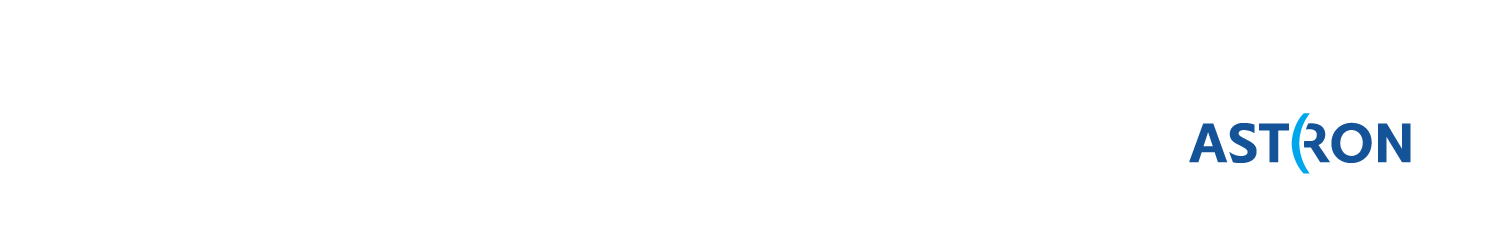 HBA imaging at 239 MHz
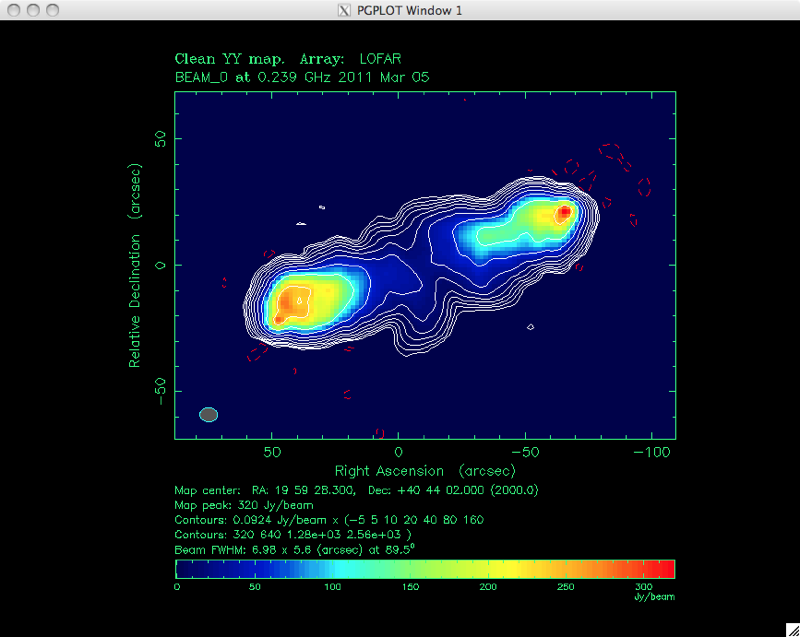 Hot spot
Large (counter)-lobe emission
Relic hot spot?
Plume
Counter hot spot
John McKean - LOFAR Imaging of Cygnus A
[Speaker Notes: 2010 data ….]
SS433 (Jess Broderick)
[Speaker Notes: 2011, but black and white]
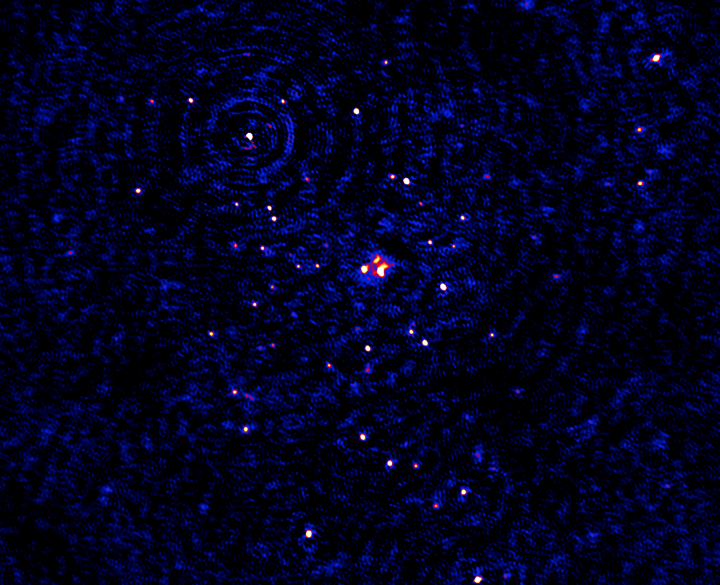 Abell 2256 (Reinout van Weeren)
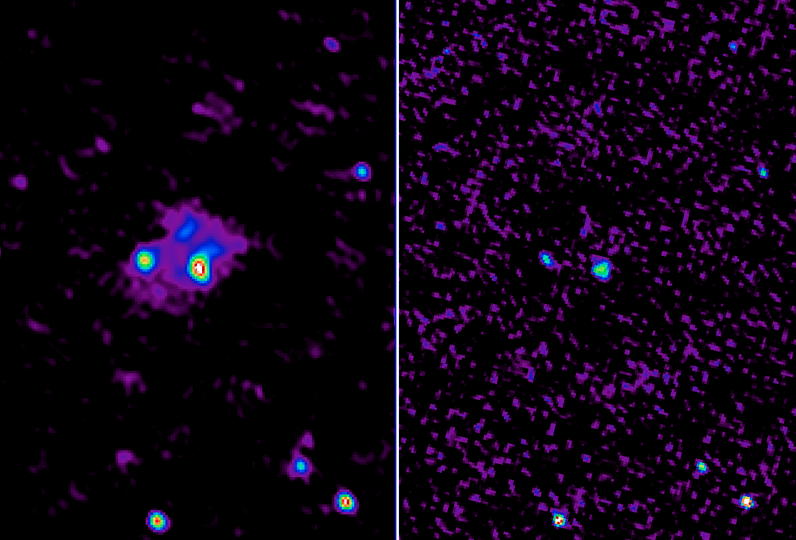 49 MHz
74 MHz VLSS
50 MHz
3°
See also Coma (A. Bonafede)
August 2011
16
49 MHz (longest baseline 25 km)
[Speaker Notes: Better than VLA by > factor 2]
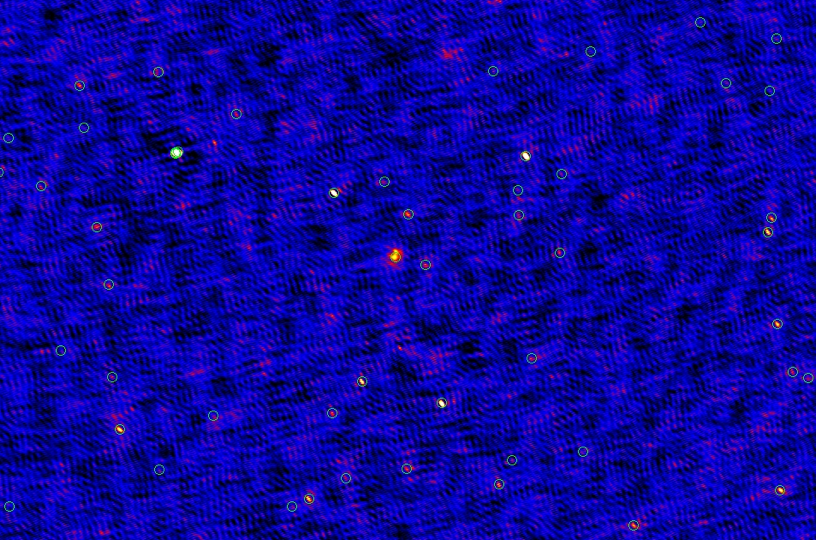 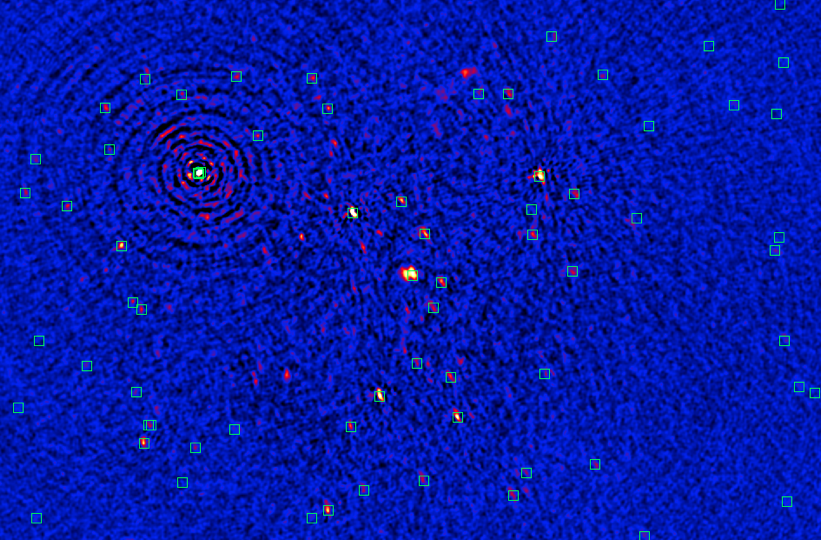 16 - 18 MHz, 6hr data, 2 MHz bandwidth
5°
Abell 2256 (Reinout van Weeren)
August 2011
17
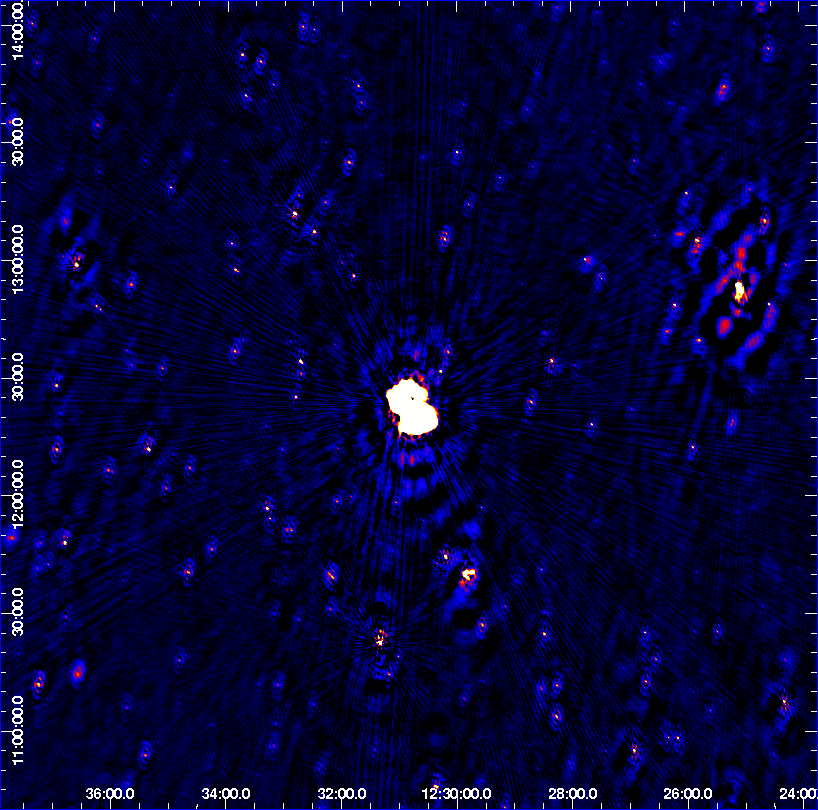 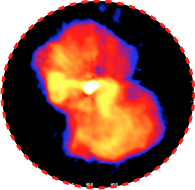 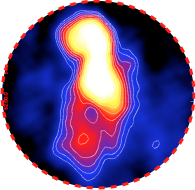 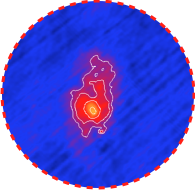 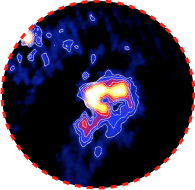 Virgo A (de Gasperin)
M84
M87
NGC4568
A1552
The new imager with A-projection
Talk by Tasse
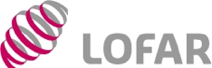 First Science with LOFAR - Dalfsen - Sept. 14th, 2011
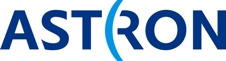 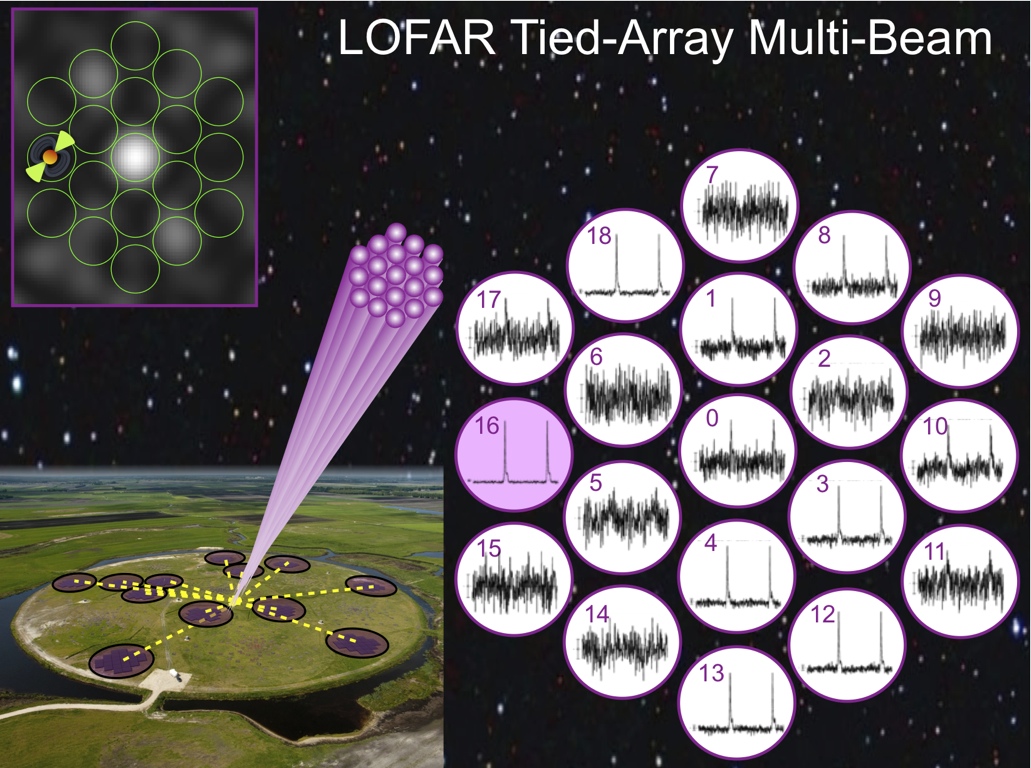 Talks by Hessels
See Mol & Romein 2011 for multi-beam tied-array benchmarking results
Credit: Hessels, Stappers & Scaife
Anomalous Intensity Pulses
Vlad Kondratiev
[Speaker Notes: Seen only over limited bandwidth: smells like coherence effects, but is there a low-frequency cut-off, why? Rising solar flare … (most people have given up understanding pulsar emission mechanisms). Honor the intrinsic value of pulsars, not just because they are useful.]
Andre Offringa’s  visualization tool:    aoqplot:                          

results from a 24h LBA campaign in Oct 2011, with ~ 3% RFI excised
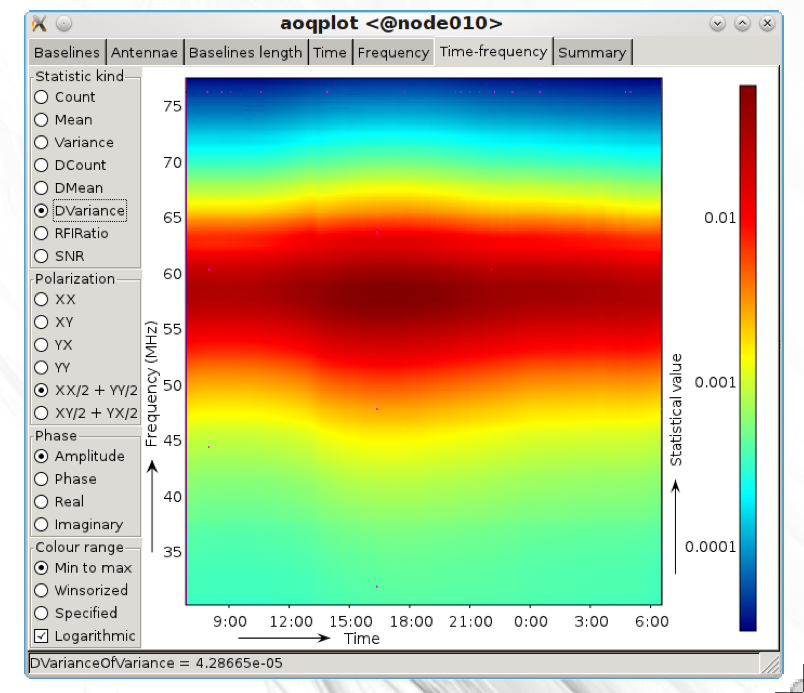 Outline    Polarisation     Observations     RM synthesis & Analysis     Conclusion
●             ●● 	                 ●●●●●               ●●●●●●●     	                ●
LOFAR Observations
B1929+10
B1919+21
B1642-03
B1839+56
B1541+09
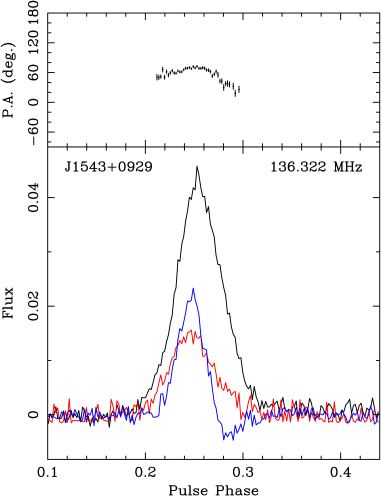 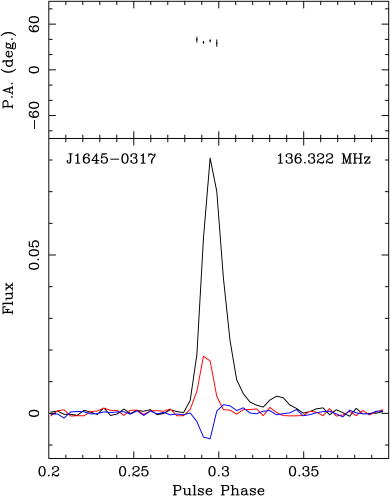 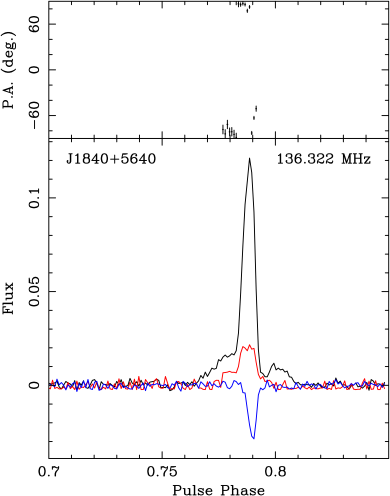 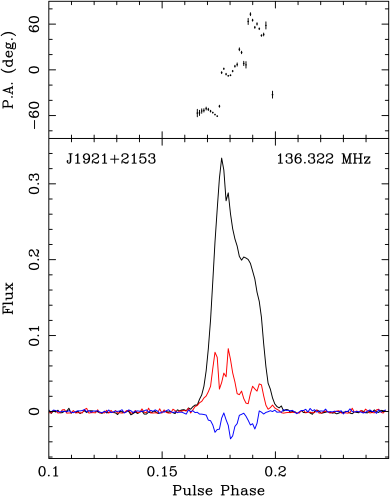 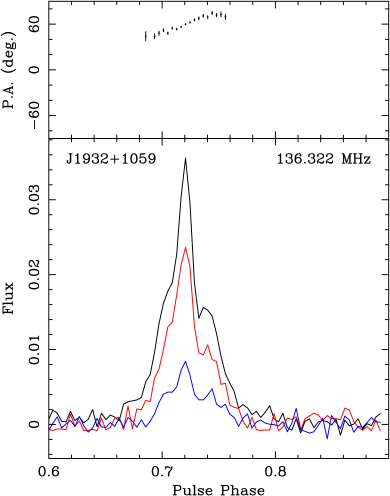 Pmin
P.A. (deg)
Flux
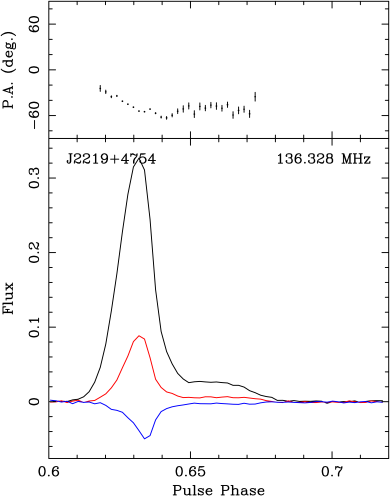 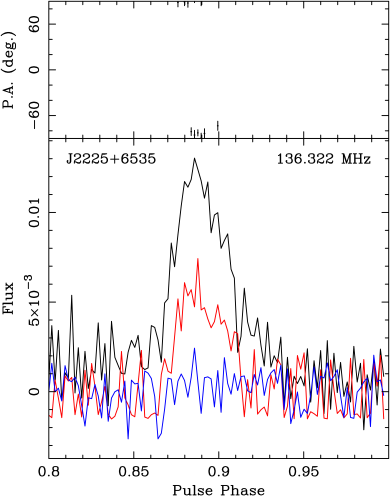 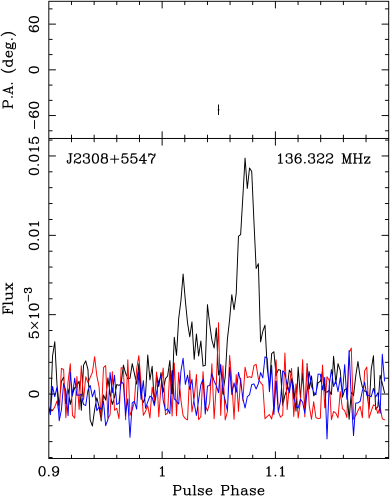 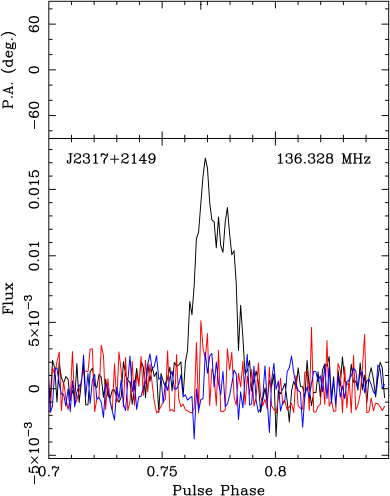 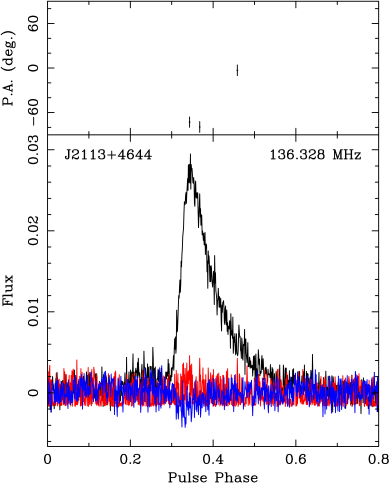 B2224+65
B2111+46
B2217+47
B2306+55
B2315+21
Charlotte Sobey			      	            Max-Planck-Institut für Radioastronomie
Polarised Pulsars:  Observations & applications			   Wed 14th September 2011
[Speaker Notes: “Use timing, if present”]
Transients (Rol, Broderick)
[Speaker Notes: Will likely get better soon, with imaging/calibration making improvements]
Interplanetary Scintillation
Richard Fallows
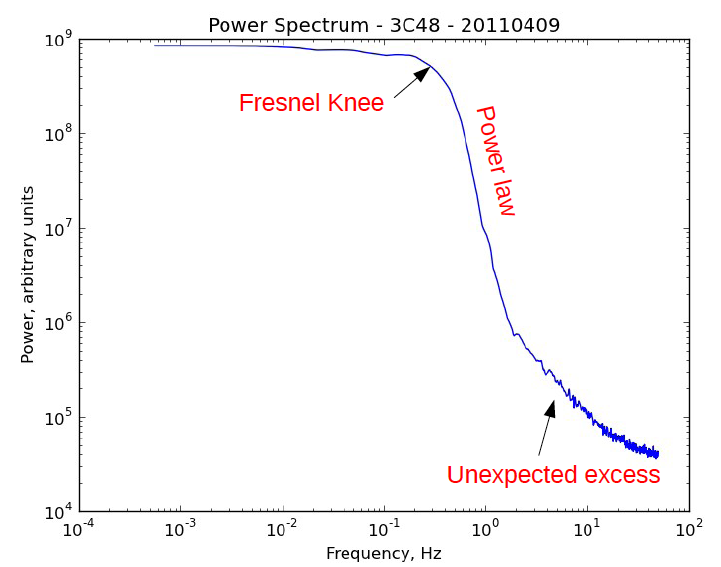 [Speaker Notes: Finally IPS work ! Breadth of science]
Cosmic Rays seen with LOFAR
Talk by S. ter Veen
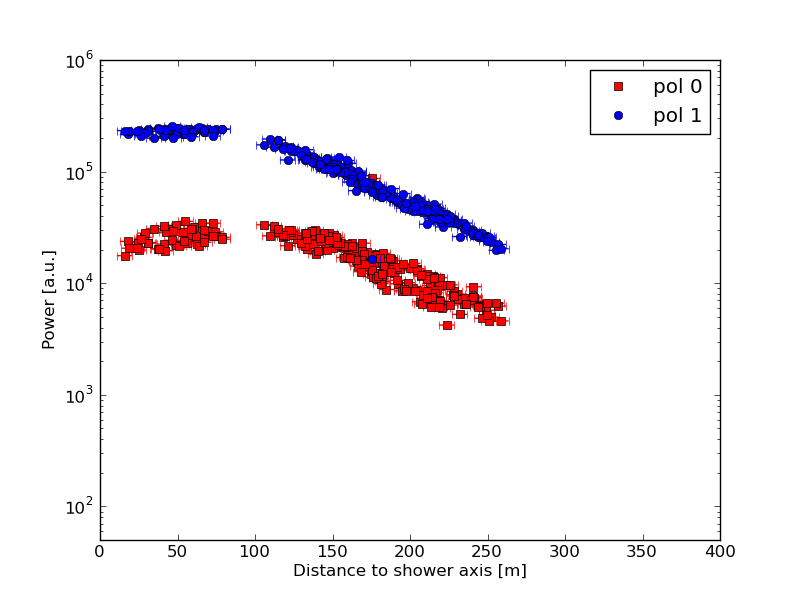 Most densely instrumented measurements of air shower radio emission!
NuMoon – Cosmic Rays hitting the Moon (Mevius)
P10 distributions
No pulses other than Gaussian noise were found in 5 minutes of data

 Next steps:
Repeat analysis on full bandwidth data 
More stations (tied array mode)
Point one or more beams to the Moon, to check for differences
Investigate short time structure of others sources?
Implement simple trigger (@TBBS or CEP)
After coincidence requirement
Some recent LOFAR visibility, sensitivity, RFI and imaging data
Galactic locations of compact LOFAR calibrators:
 
   3C147                                          3C380        3C295                   3C196
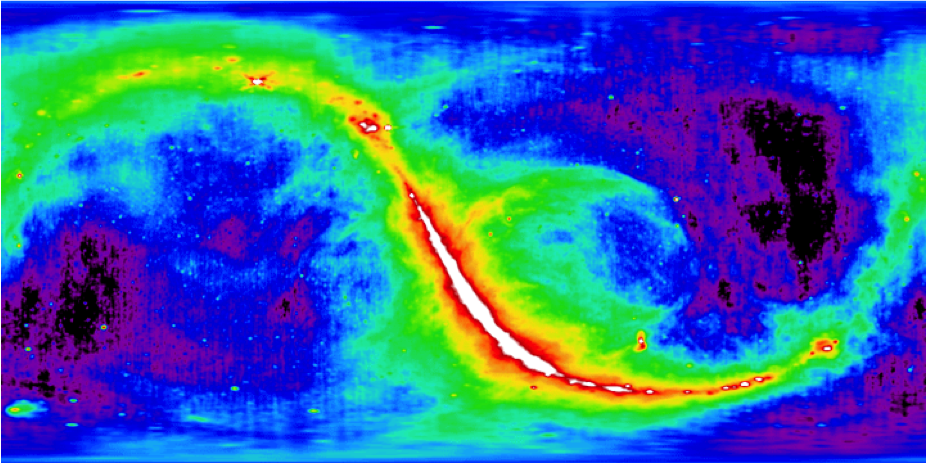 Haslam et al, 1981
Solar maximum is coming !!
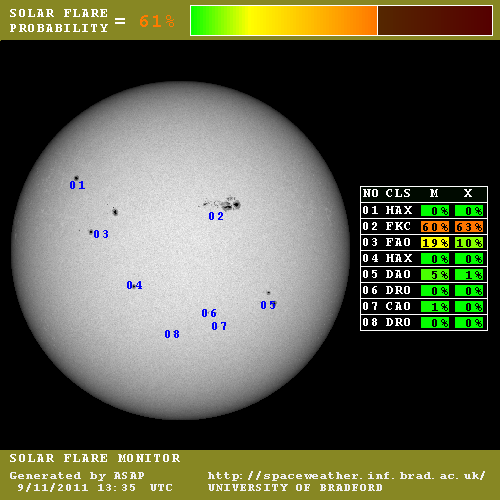 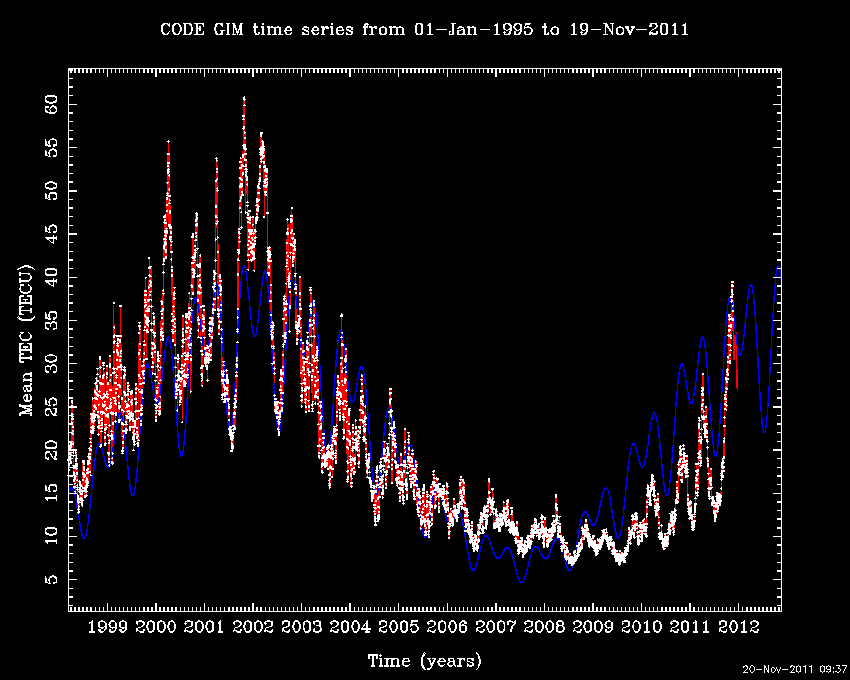 Mean TEC thickness
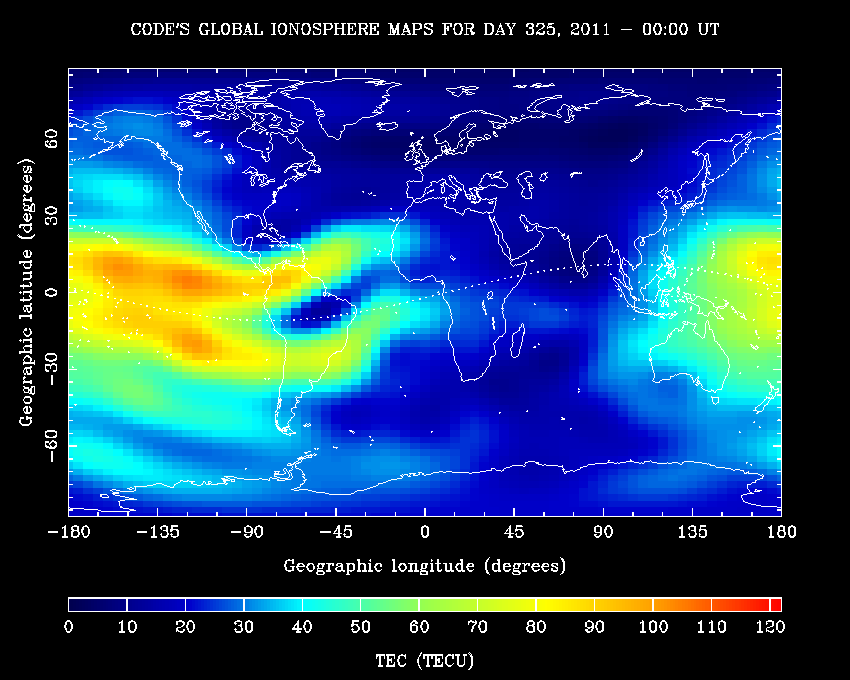 The ionospheric TEC layer thickens  !


2011

22-30 Nov
VLA            LOFAR   SKA-SA     GMRT     SKA-Aus
Differential Faraday rotation on a 80 km baseline:          
 						
     3C295  (5” double)         135 MHz  (10s, 0.2 MHz)        14 Oct 2011, 09-15h UT
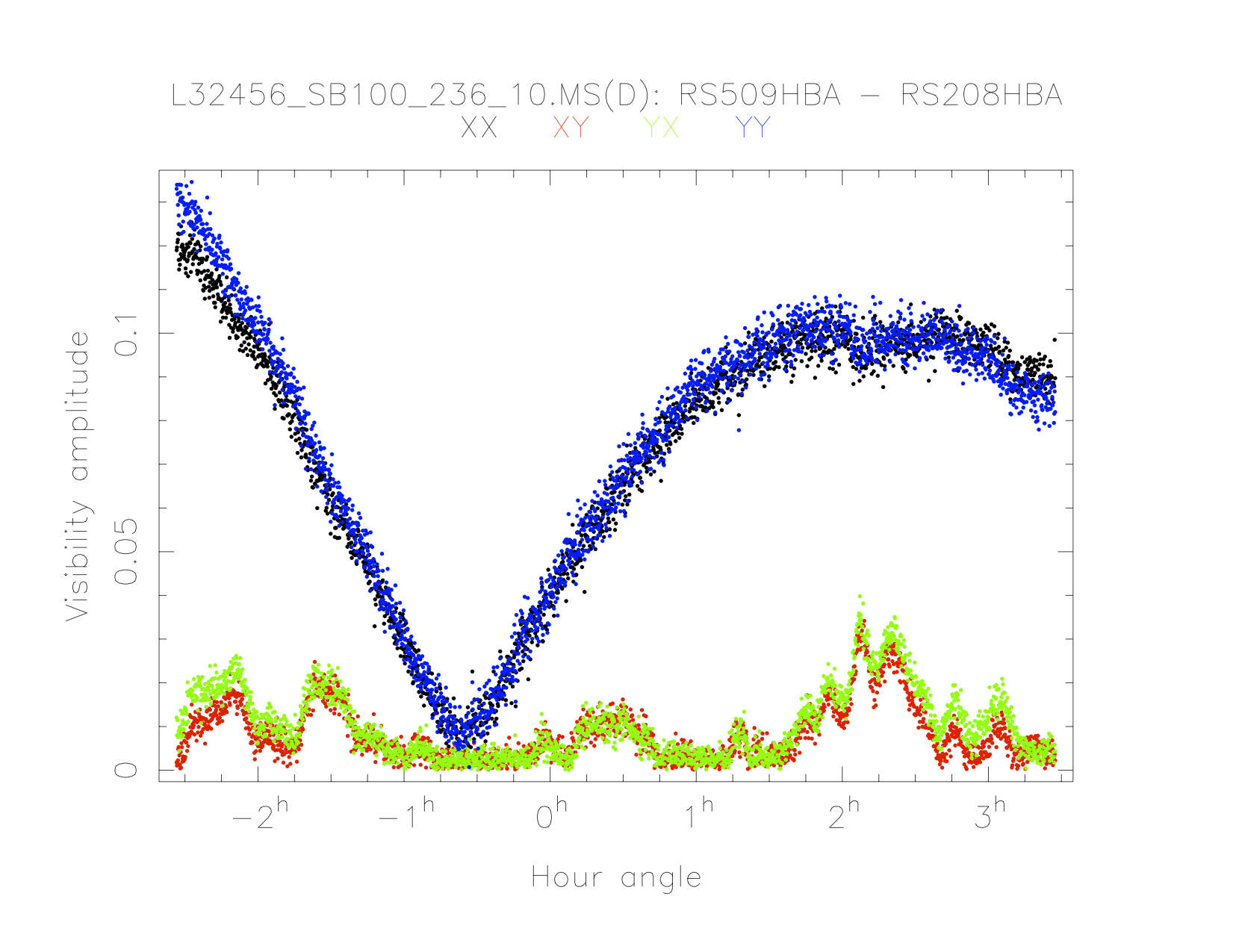 LOFAR HBA CS    SEFD as a function of Frequency
Caution:

 depends on adopted flux 3C295

 SEFD still higher for several CS

 lower by factor 1.3 in typical 6h  
  synthesis at normal declination

 Galactic plane values  much 
  higher (2-3x)
Ionospheric  TID’s over LOFAR
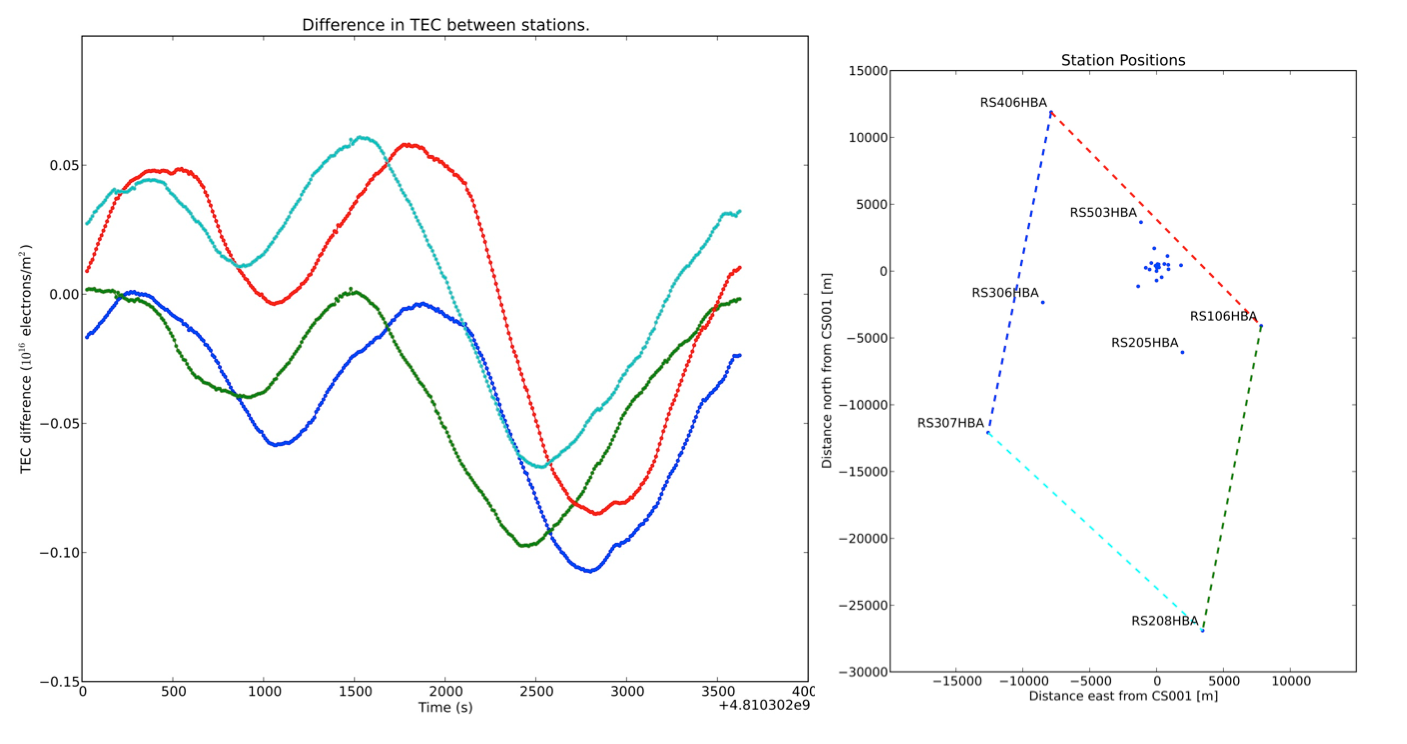 Mark Aartsen, 
ASTRON 2011 Summer student

AJPD 14 Sep 2011
0.1 TECU
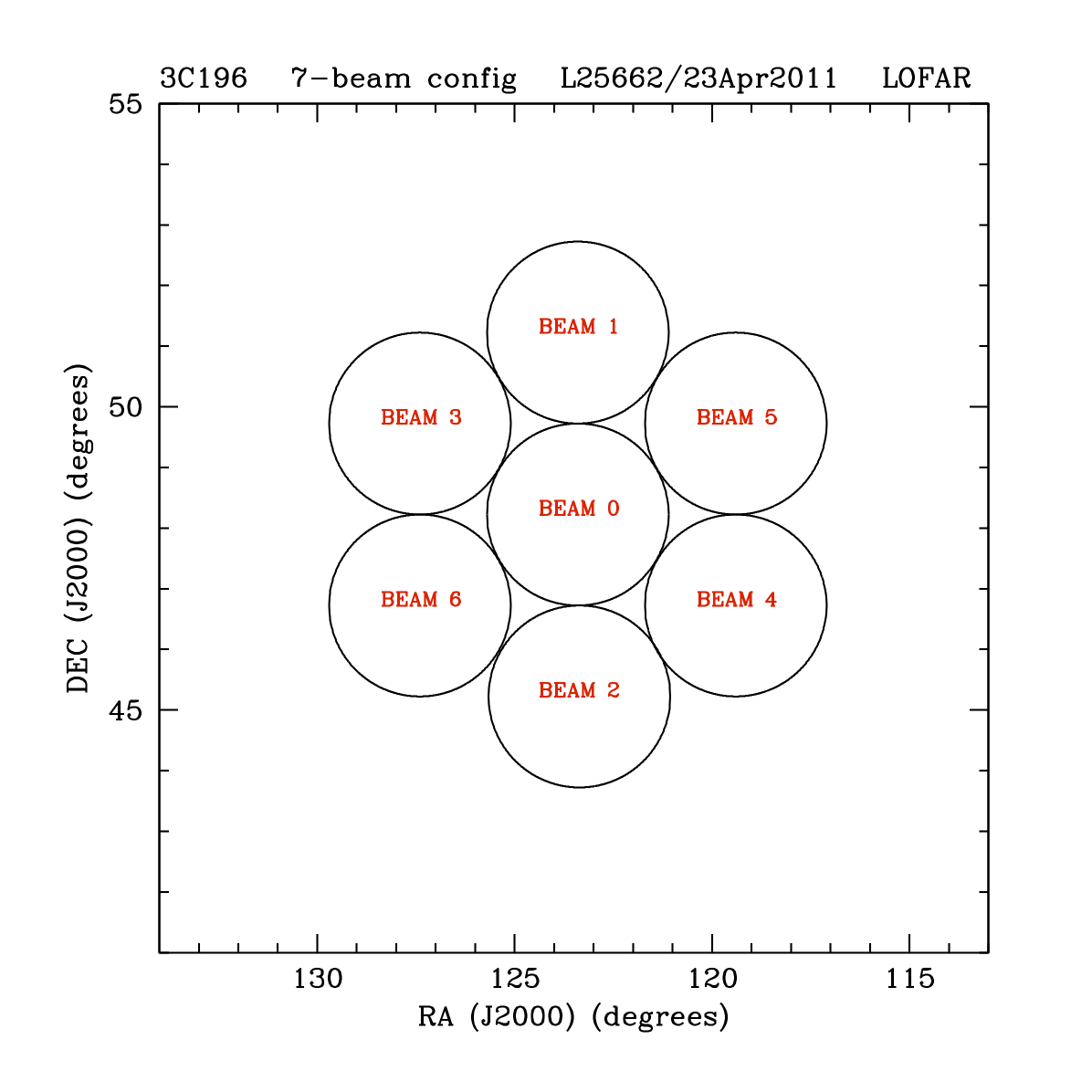 Wave duration                ~ 1800s  
Delay across  ~20 km      ~ 300s

 TID wavelength  ~ 1800/300 x 20 km = 120 km  ! 
 Speed 120 km/0.5h   = 240 km/h

Direction of wave propagation   South  North
Thank you